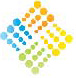 Database FundamentalsSQLWithRichard.com
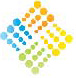 Richard Patlan | M.A.
Database Administrator/Senior SQL Developer
SQLWithRichard.com
Meet Richard Patlan | @SQLRichard
Database Administrator/SQL Developer 
Focuses SQL Server Administration and SQL Programming
Present DBA/SQL Developer Chedraui USA
Instructor at UCLA Extension and UCSD Extension
Lecture at Anderson School of Management, UCLA
Industry-recognized consultant:
CoffeeBean 
BlackLineSystems
Jafra Cometics
Bloomberg Ribner
More than 30 years of industry experience
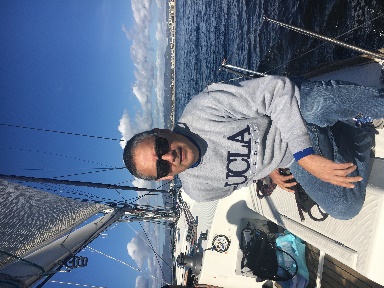 Course Modules
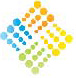 03| Creating Databases and Database                                                       Objects
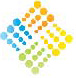 Richard Patlan | M.A.
Database Administrator/Senior SQL Developer
SQLWithRichard.com
Module Overview
Data types
Database objects
DDL statements
Data types
Data types
A data type is an attribute that specifies the type of data that an object can hold as well as the number of bytes of information that can be stored in the object

If you have similar data types to choose from but they only differ in byte size, use the data type that has a larger range of values and/or has increased precision

Exact numeric data types (int, tinyint) are the most common SQL Server data types used to store numeric information.

Approximate Numerics include precision (p) which is the total number of decimal digits that could be stored, both to the left and right of the decimal point.
Data types
Unicode data types provide storage of international characters, such as Japanese and Chinese, to allow worldwide businesses to use big vendor database products to store their data. 

Unicode data types takes more bytes to store the data in the database

If you have similar data types to choose from but they only differ in byte size, use the data type that has a larger range of values and/or has increased precision

Exact numeric data types (int, tinyint) are the most common SQL Server data types used to store numeric information.

Approximate Numerics include precision (p) which is the total number of decimal digits that could be stored, both to the left and right of the decimal point.
Built-in data type categories
SQL Server 2012’s built-in data types are organized into the following categories:

Exact numerics – (bigint, bit, decimal, int, money, numeric, smallint)
Approximate numerics (float, real)
Date and time (date, datetime2, datetime, datetimeoffset, time)
Character strings (char, varchar, text)
Unicode character strings (nchar, ntext, nvarchar)
Binary strings (binary, varbinary, image)
Other data types (cursor, timestamp, uniqueidentifier, table)
Large valued data types (varchar(max), nvarchar(max))
Large object data types (text, ntext, image, xml)
Data types
Money - used where you’ll store money or currency values
Int - used to store whole numbers and when performing mathematical computations
Float - commonly used in the scientific community and is considered an approximate-number data type  
Datetime - used to store date and time values in one of many different formats
Data types
Char – fixed length non-unicode string data type where n defines the string length
Varchar – variable length non-unicode string data type that indicates the actual storage size of the data 
Bit (Boolean) – integer that can have a null, 0 (False), or 1 (True) value   
Datetimeoffset – a date combined with time of day that has time zone awareness
Data types storage size
Implicit and explicit conversions
Implicit data type conversions occurs when the SQL Server expression evaluator automatically converts data from one data type to another to complete an operation like a comparison of two values

Explicit data type conversions require the use of the CONVERT or CAST function to convert data from one data type to another before an operation like a comparison can be completed. 

To convert a numeric value into a character string
		CAST ( $157.27 AS VARCHAR(10) ) 

Not all data types conversions are supported 
	nchar cannot be converted to image 

Use CAST instead of CONVERT to adhere to ISO
Use CONVERT instead of CAST to take advantage of the style functionality
Database objects
Tables
A table is a collection of rows and columns that is used to organize information about a single topic. Each row within a table corresponds to a single record and contains several attributes that describe the row.
Views
A view is simply a virtual table consisting of different columns from one or more tables. 

Unlike a table, a view is stored in the database as a query object; therefore, a view is an object that obtains its data from one or more underlying tables.
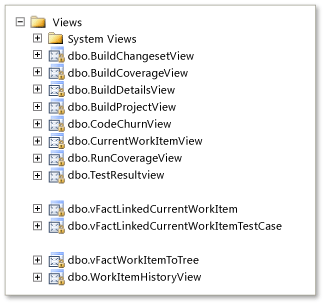 Stored procedures
A stored procedure is a group of Transact-SQL statements that have been compiled and saved so it can be run several times.

Parameters can be passed to and returned from a stored procedure so they can be reused with different values.

 IF (@QuantityOrdered < (SELECT QuantityOnHand
                  FROM Inventory
                  WHERE PartID = @PartOrdered) )
   BEGIN
   -- SQL statements to update tables and process order.
   END
ELSE
   BEGIN
   -- SELECT statement to retrieve the IDs of alternate items
   -- to suggest as replacements to the customer.
   END
User-Defined functions
User-defined functions (udf) are routines that takes zero or more parameters, completes an operation, and return the result of the operation as a value. 

There are three types of functions
	Scalar – returns a single data value
	Table-valued – returns a table data type
	System – Provided by SQL Server, cannot be modified
Primary differences between stored procedures and user-defined functions
Stored Procedures
	Called independently using EXEC statement
	Cannot JOIN stored procedures
	Can be used to modify SQL Server configuration
	Can use nondeterministic functions such as GETDATE()

User-defined Functions
	Called from within another SQL statement
	Can JOIN UDF’s
	Cannot be used to modify SQL Server configuration
	Always stops execution of T-SQL code if error occurs
Naming conventions for your objects
PascalCase - The first letter of the identifier and the first letter of each subsequent concatenated word is capitalized
	EmployeeTable

camelCase - The first letter of the identifier is lowercase and the first letter of each subsequent concatenated word is capitalized
	employeeTable

Tip: Pick a naming convention and use it consistently throughout your database environment
Demo
Create a ClassDemoDB Database
DDL Statements
Common DDL statements
CREATE – define new entities
ALTER – modify existing entities
DROP – remove existing entities
CREATE statement
Used to create new entities in SQL Server including some of the most common entities
	Database				Procedure
	Table				Trigger
	Default				View
	Index				User
	Login				Role

CREATE DATABASE Sales ON ( NAME = Sales_dat, FILENAME = 'C:\Program Files\Microsoft SQL Server\MSSQL11.MSSQLSERVER\MSSQL\DATA\sales.mdf', SIZE = 10, MAXSIZE = 50, FILEGROWTH = 5 ) 
LOG ON ( NAME = Sales_log, FILENAME = 'C:\Program Files\Microsoft SQL Server\MSSQL11.MSSQLSERVER\MSSQL\DATA\salelog.ldf', SIZE = 5MB, MAXSIZE = 25MB, FILEGROWTH = 5MB ) ;
Create new table
USE SALES
GO 
 
--Create new table called Products
CREATE TABLE dbo.Products1
(
    ProductID int NULL,
    ProductName varchar(20) NULL,
    UnitPrice money NULL,
    ProductDescription varchar(50) NULL
);
ALTER statement
Used to modify existing entities in SQL Server including 
	Database				Trigger
	Table				View
	Index				User
	Login				Role
	Procedure				Schema
	
ALTER DATABASE Sales
Modify Name = SalesForecast ;
DROP statement
Used to delete existing entities in SQL Server including 
	Database				Trigger
	Table				View
	Index				User
	Login				Role
	Procedure				Schema
	
DROP DATABASE SalesForecast
Demo
Creating SQL Server Objects and generating scripts
Summary
A data type is an attribute that specifies the type of data that an object can hold
The built-in data types fall into the following categories:
Exact numerics 
Approximate numerics 
Date and time 
Character strings 
Unicode character strings
Binary strings 
Other data types 
Large valued data types 
Large object data types
Summary
A database can be created using SSMS or using the  T-SQL CREATE DATABASE statement

Database objects such as tables, views, stored procedures, and user-defined functions can be created using SSMS or using a DDL CREATE  statement

Database objects should be consistently created using either the PascalCase or camelCase naming convention
Summary
The purpose of a table is to provide structure for storing data within a relational database
A view is a virtual table consisting of columns from one or more tables and is stored in the database as a query object
A stored procedure is a group of Transact-SQL statements that have been compiled and saved so they can be run several times
Scripts can be created from existing objects
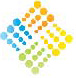 Database FundamentalsSQLWithRichard.com
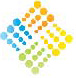 Richard Patlan | M.A.
Database Administrator/Senior SQL Developer
SQLWithRichard.com